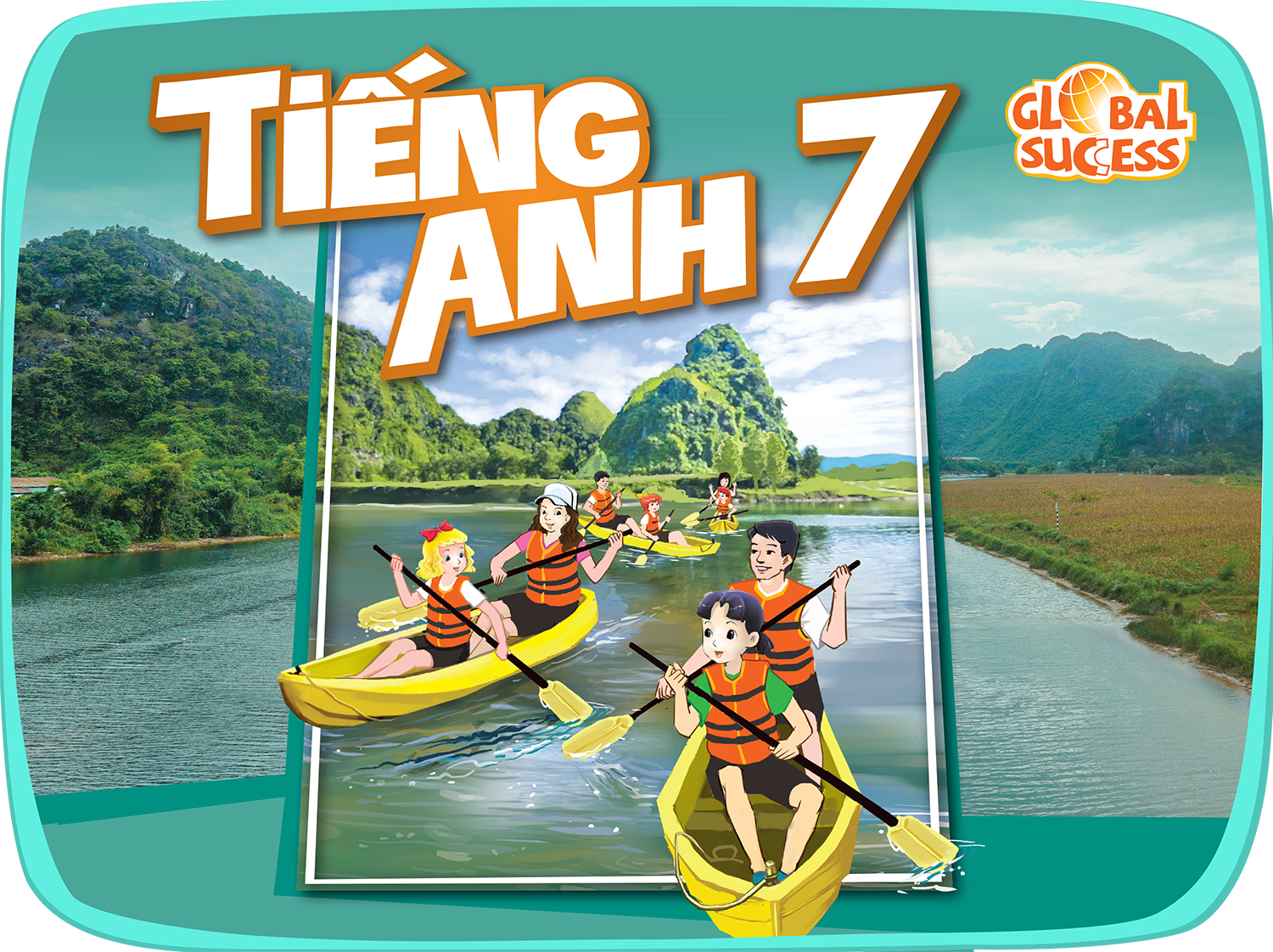 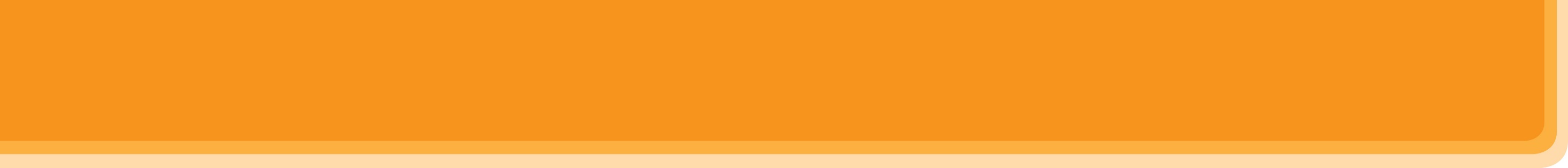 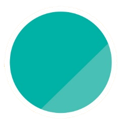 10
ENERGY SOURCES
Unit
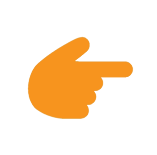 LESSON 2: A CLOSER LOOK 1
Unit
HOBBIES
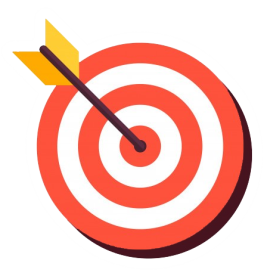 OBJECTIVES
By the end of the lesson, students will be able to:
- Vocabulary about sources of energy. 
-  Pronunciation: Stress in three-syllable words
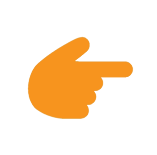 LESSON 2: A CLOSER LOOK 1
Game: Cross words
WARM-UP
Vocabulary
Task 1: Match the types of energy in A with the energy sources in B
Task 2: Write the phrases to label the pictures
Task 3: Complete the sentences with the words and phrases from 1 or 2.
stressed syllables in the underlined words
VOCABULARY
PRONUNCIATION
Pronunciation
Task 4: Listen and repeat. Pay attention to the stressed syllables in the words.
Task 5: Listen and repeat, paying attention to the
CONSOLIDATION
Wrap-up
Home work
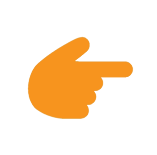 LESSON 2: A CLOSER LOOK 1
WARM-UP
Game: Cross words
Aims of the stage:
To activate students’ prior knowledge and vocabulary related to the topic, the targeted vocabulary, and its pronunciation.
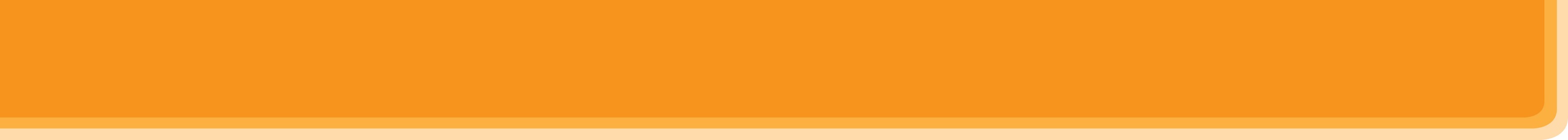 WARM-UP: CROSS WORDS
ENERGY
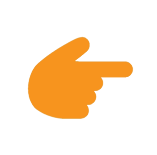 LESSON 2: A CLOSER LOOK 1
Game: Cross words
WARM-UP
Vocabulary
Task 1: Match the types of energy in A with the energy sources in B
Task 2: Write the phrases to label the pictures
Task 3: Complete the sentences with the words and phrases from 1 or 2.
stressed syllables in the underlined words
VOCABULARY
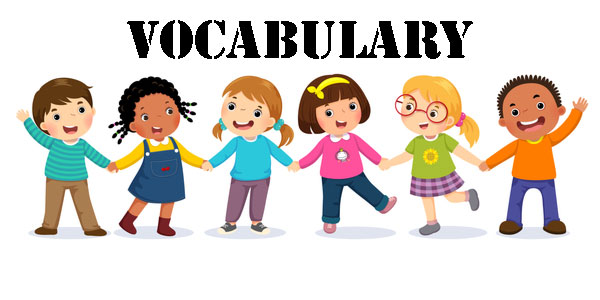 Aims of the stage:
To introduce visually some nouns related to the topic
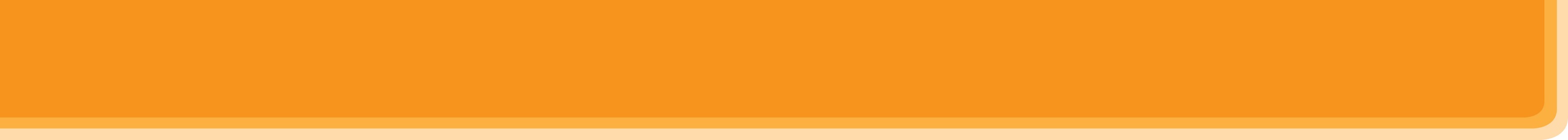 PRESENTATION
Solar energy (n):
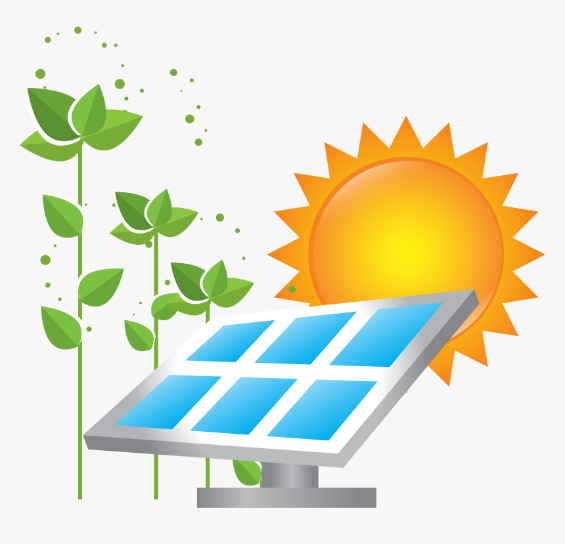 /ˈsōlər ˈenədʒi /
NĂNG LƯỢNG MẶT TRỜI
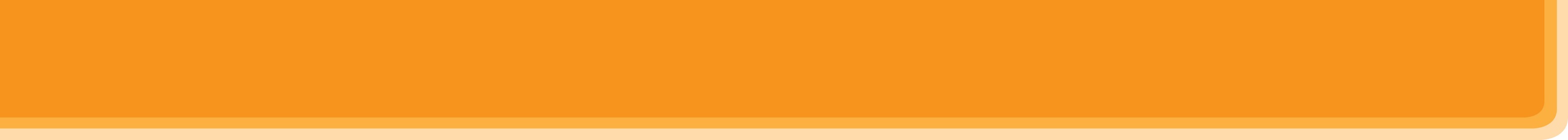 PRESENTATION
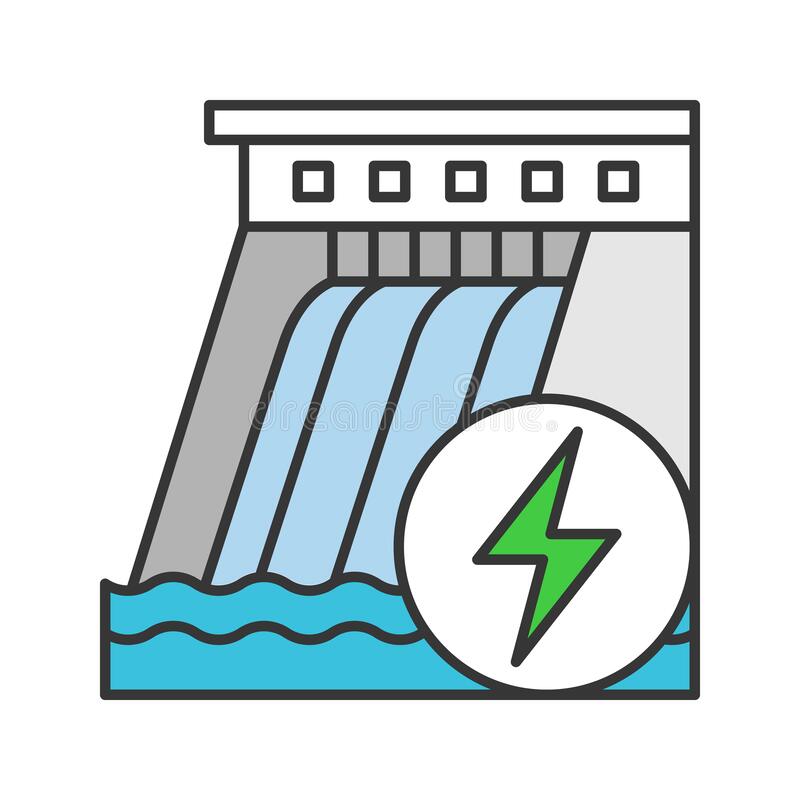 hydro energy (n)
/ˈhīdrō ˈenədʒi/
NĂNG LƯỢNG NƯỚC
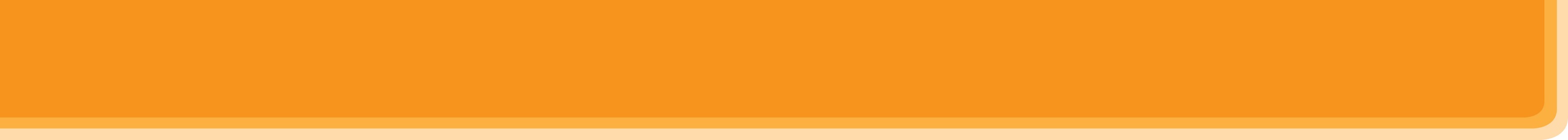 PRESENTATION
nuclear (n)
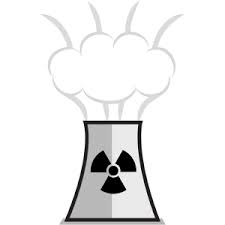 /njuː.klɪər/
HẠT NHÂN
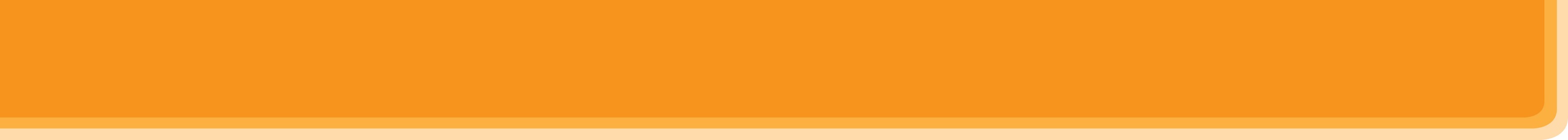 PRESENTATION
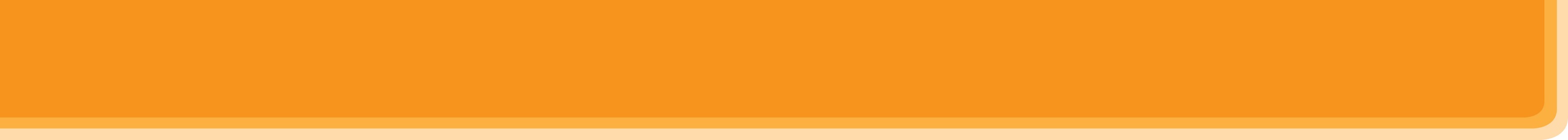 VOCABULARY
1
Match the types of energy in A with the energy sources in B
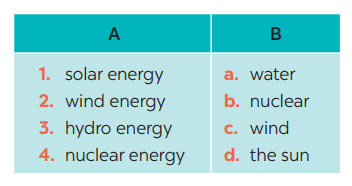 1- D        
2 – C        
3 – A          4 – B
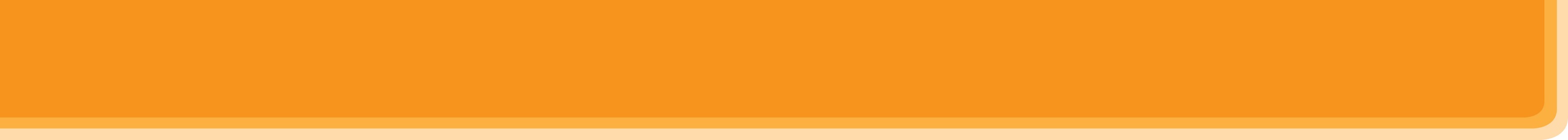 VOCABULARY
2
Write the phrases to label the pictures:
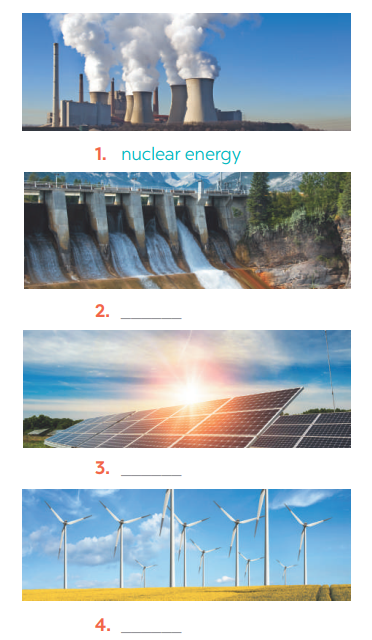 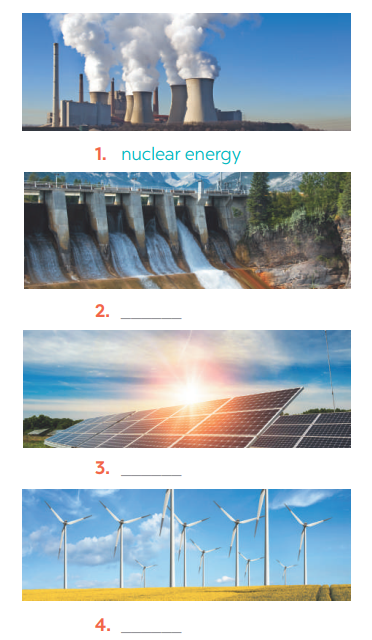 Solar energy
Wind energy
Hydro energy
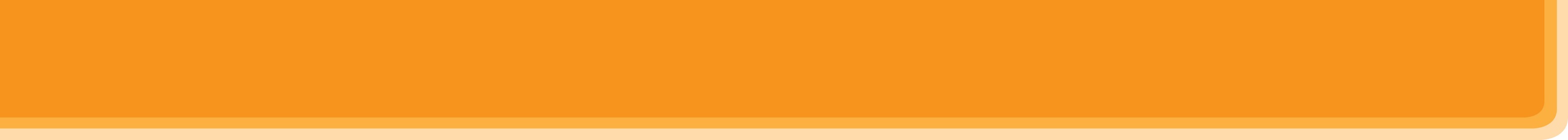 VOCABULARY
3
Complete the sentences with the words and phrases from 1 or 2.
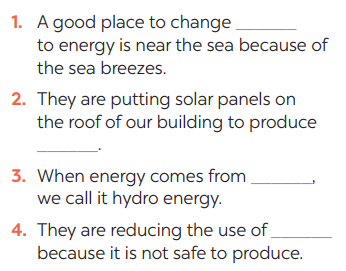 wind
Aims of the stage:
To practise the targetted language in contexts.
solar energy
water
nuclear
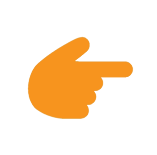 LESSON 2: A CLOSER LOOK 1
Game: Cross words
WARM-UP
Vocabulary
Task 1: Match the types of energy in A with the energy sources in B
Task 2: Write the phrases to label the pictures
Task 3: Complete the sentences with the words and phrases from 1 or 2.
stressed syllables in the underlined words
VOCABULARY
PRONUNCIATION
Pronunciation
Task 4: Listen and repeat. Pay attention to the stressed syllables in the words.
Task 5: Listen and repeat, paying attention to the
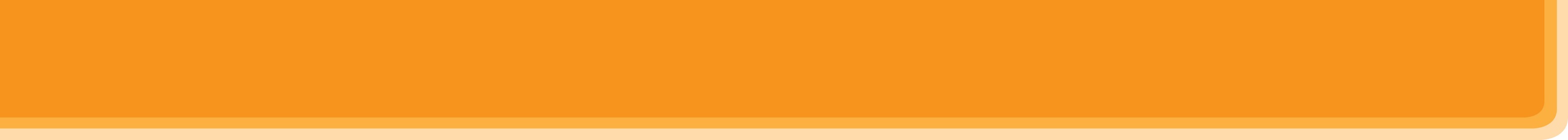 PRONUNCIATION
4
Listen and repeat. Pay attention to the sounds /aɪ/ and /eɪ/.
4
STRESS IN THREE-SYLLABLE WORDS
Aims of the stage:
To help Ss identify the and classify the words’ stress
To give students authentic practice in using pronouncing the stress correctly
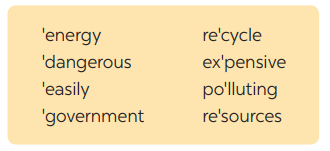 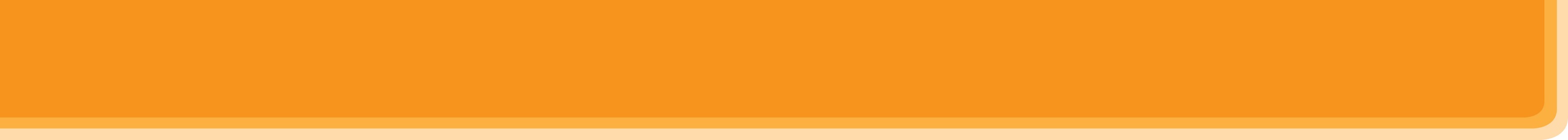 PRONUNCIATION
5
Listen and repeat, paying attention to the stressed syllables in the underlined words.
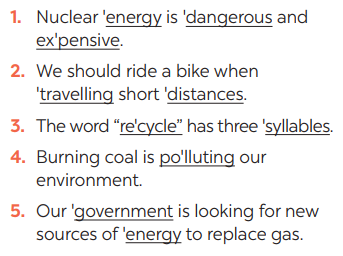 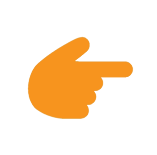 LESSON 2: A CLOSER LOOK 1
Game: Cross words
WARM-UP
Vocabulary
Task 1: Match the types of energy in A with the energy sources in B
Task 2: Write the phrases to label the pictures
Task 3: Complete the sentences with the words and phrases from 1 or 2.
stressed syllables in the underlined words
VOCABULARY
PRONUNCIATION
Pronunciation
Task 4: Listen and repeat. Pay attention to the stressed syllables in the words.
Task 5: Listen and repeat, paying attention to the
CONSOLIDATION
Wrap-up
Home work
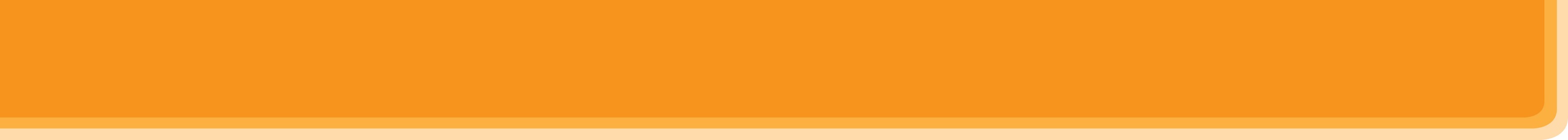 CONSOLIDATION
1
WRAP-UP
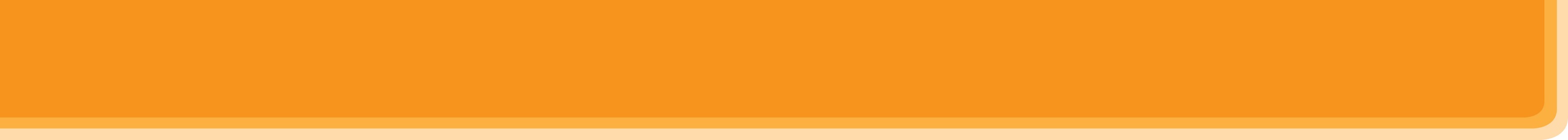 CONSOLIDATION
2
HOMEWORK
Exercises in the workbook